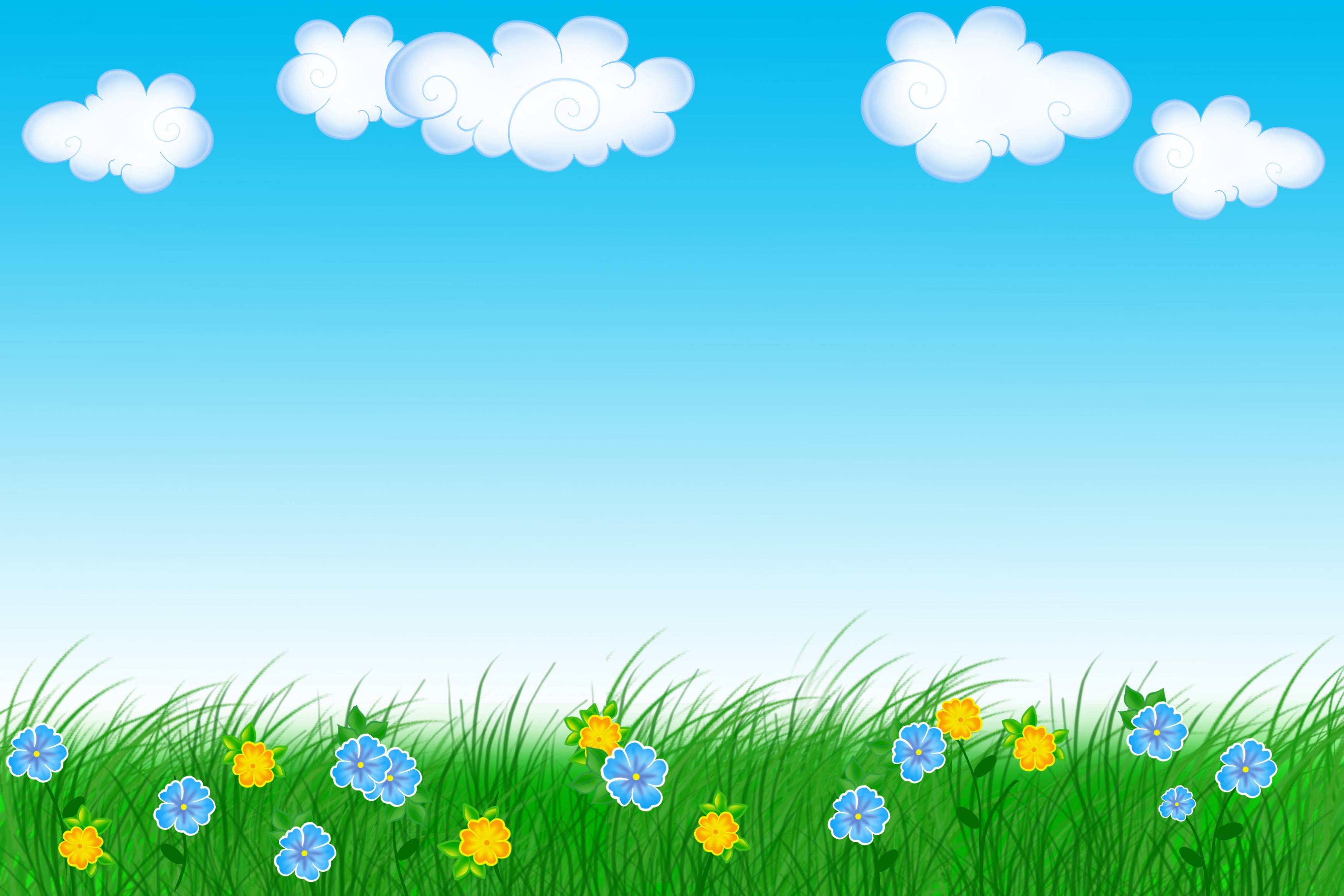 Старшая группа
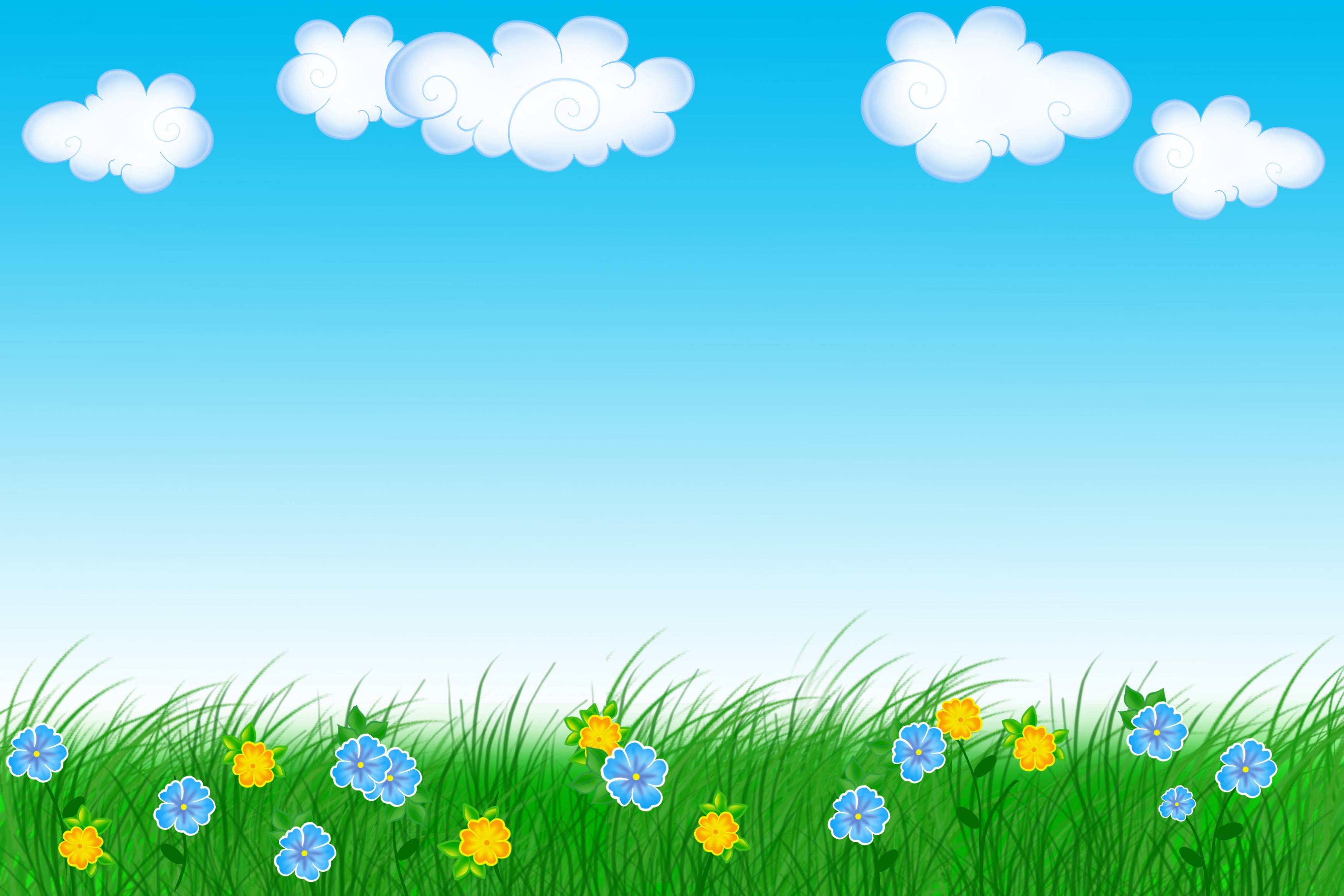 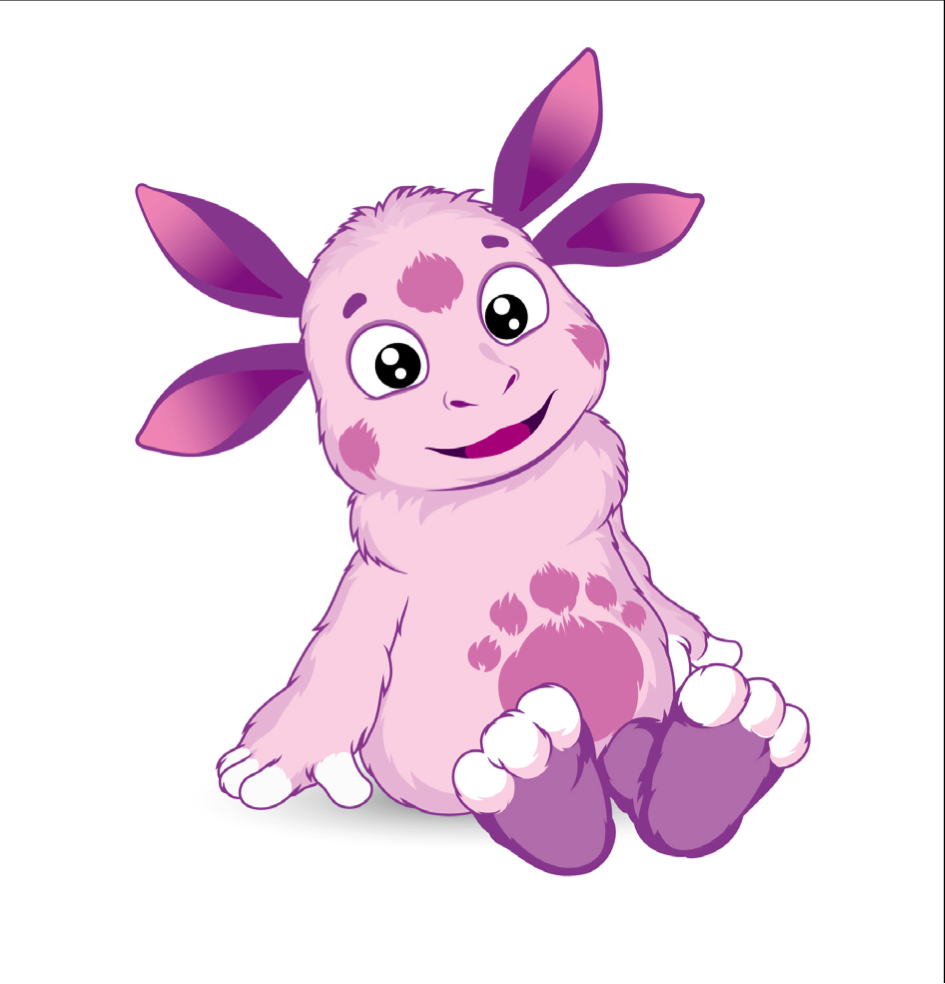 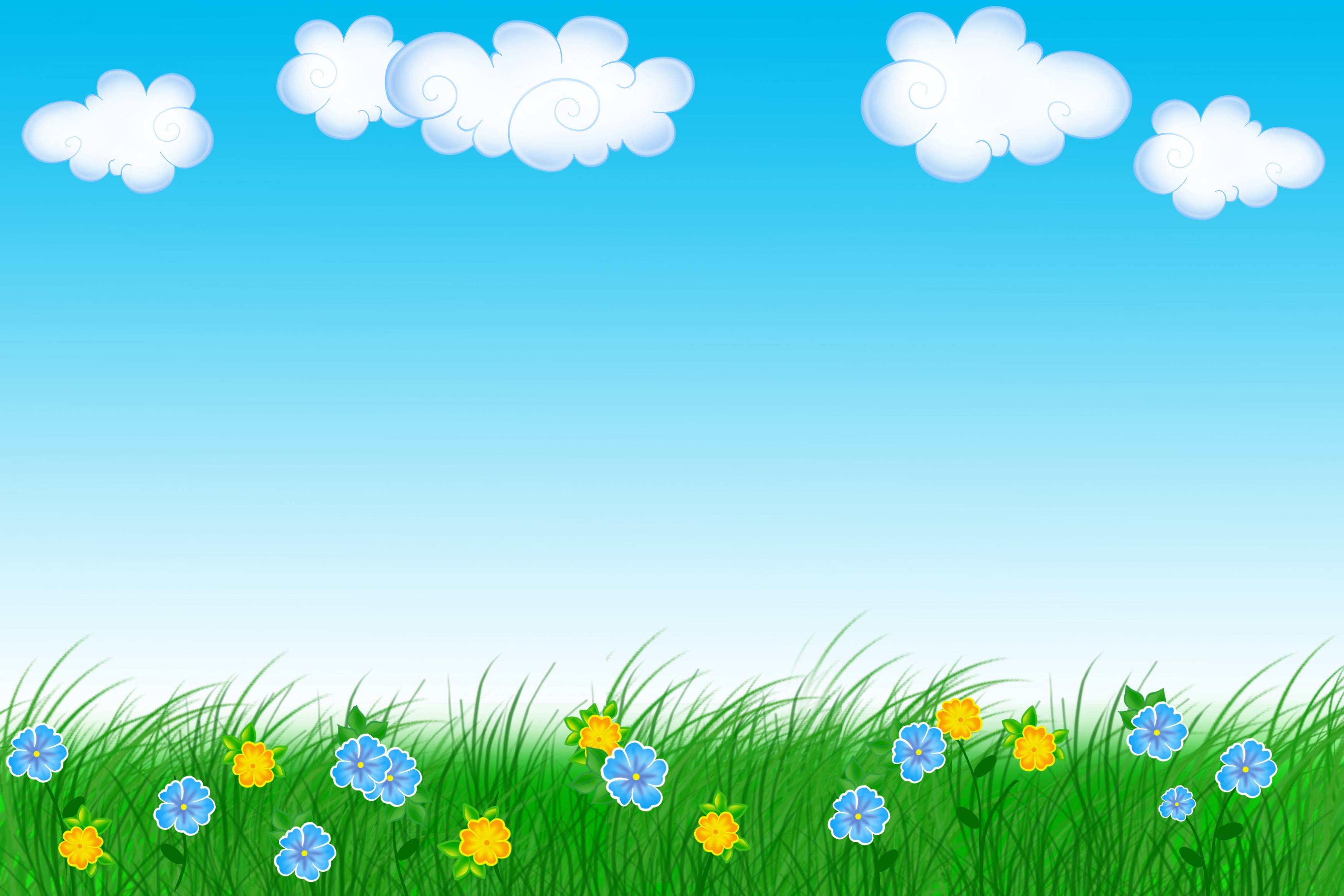 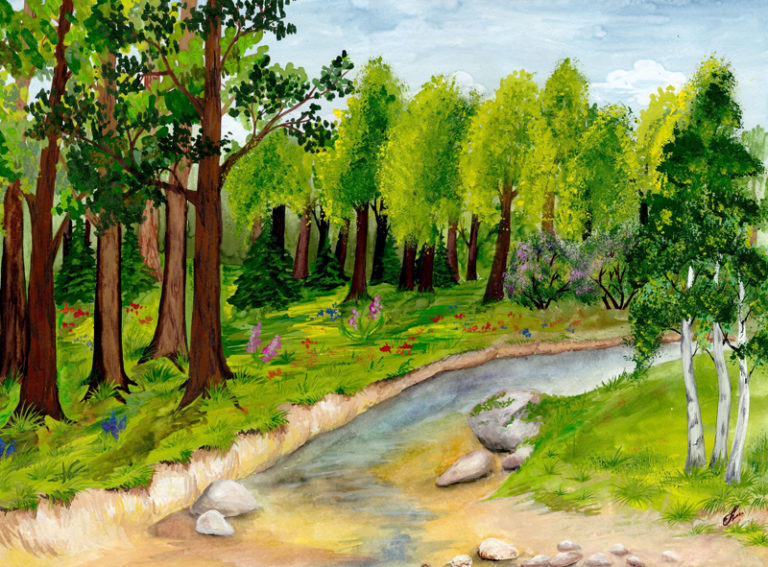 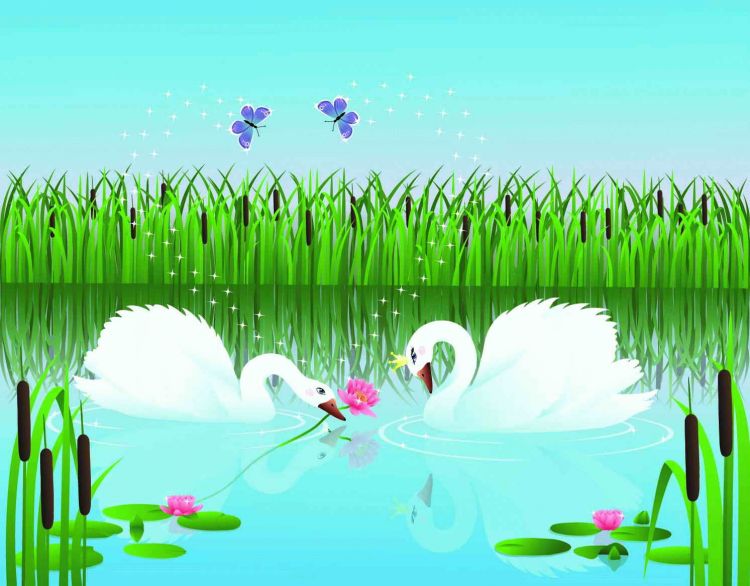 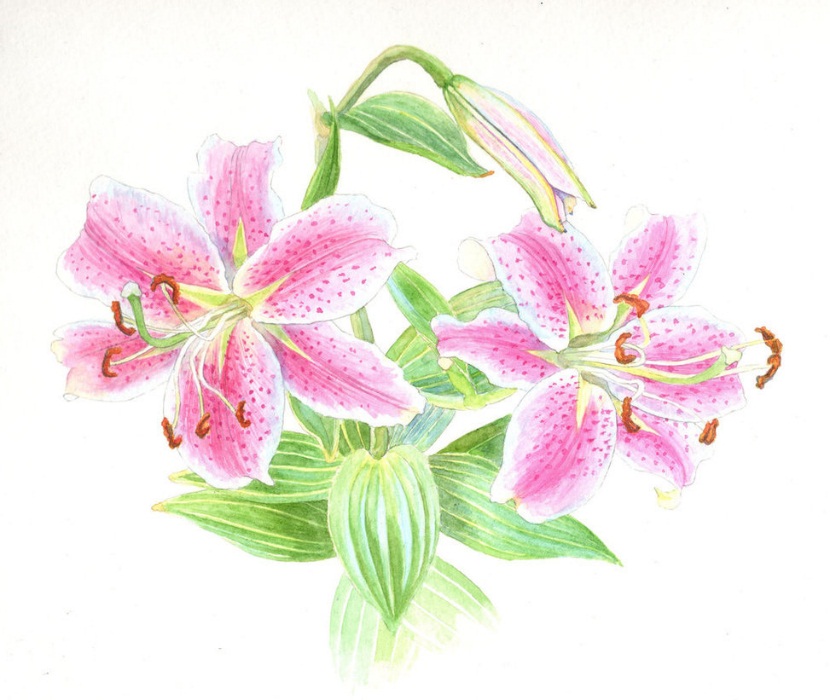 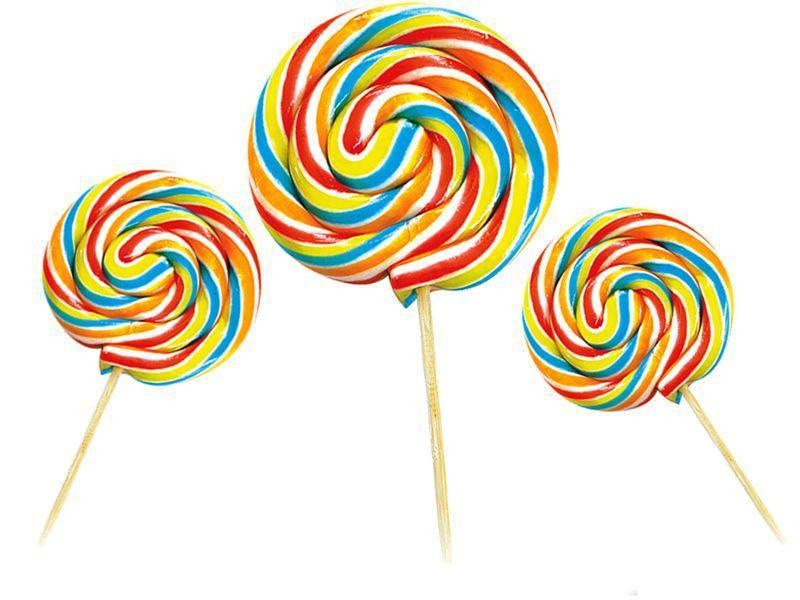 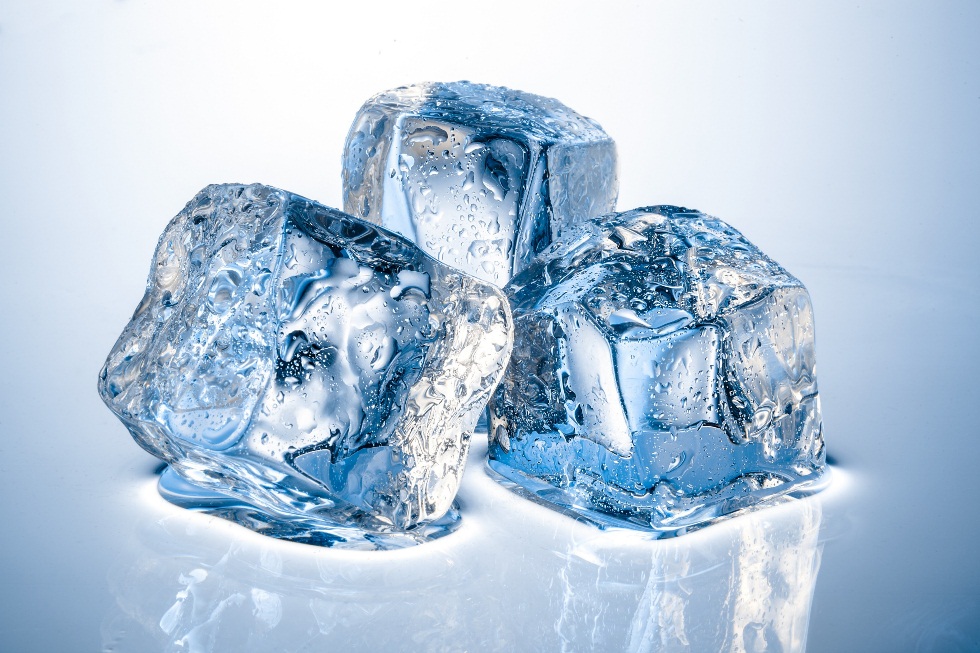 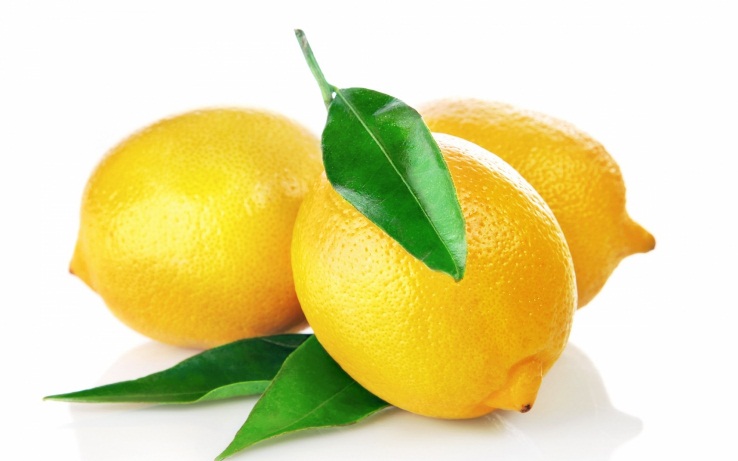 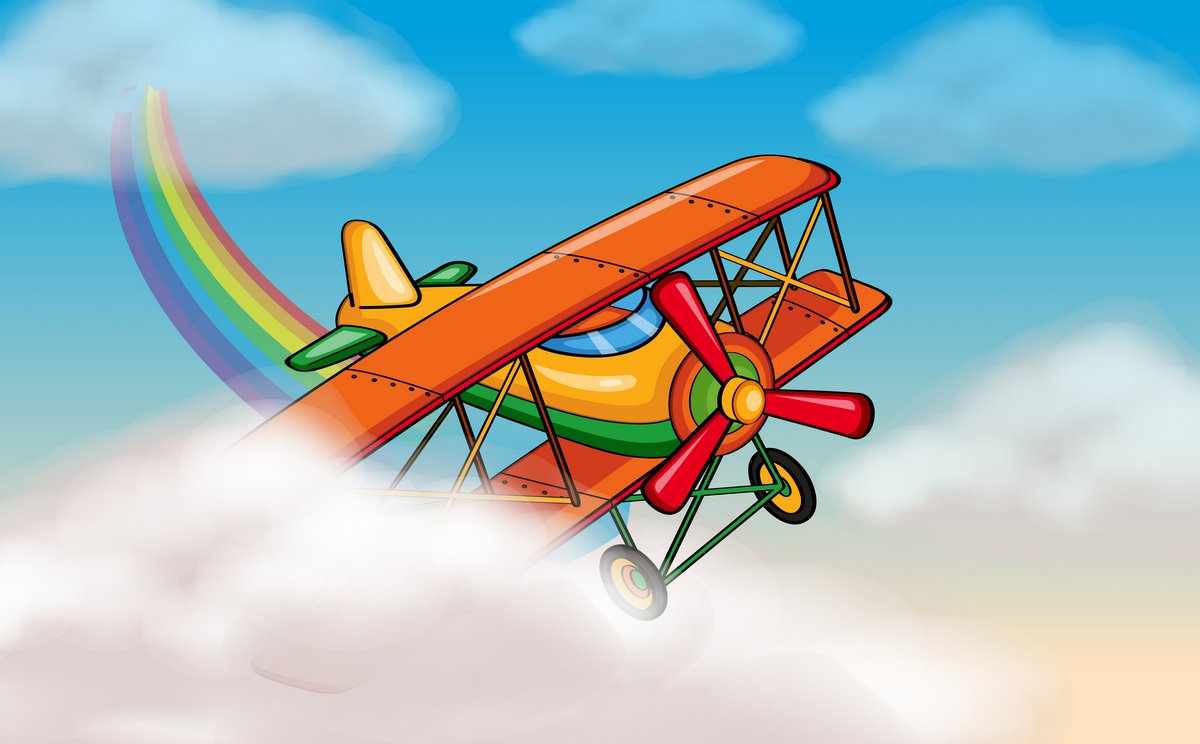 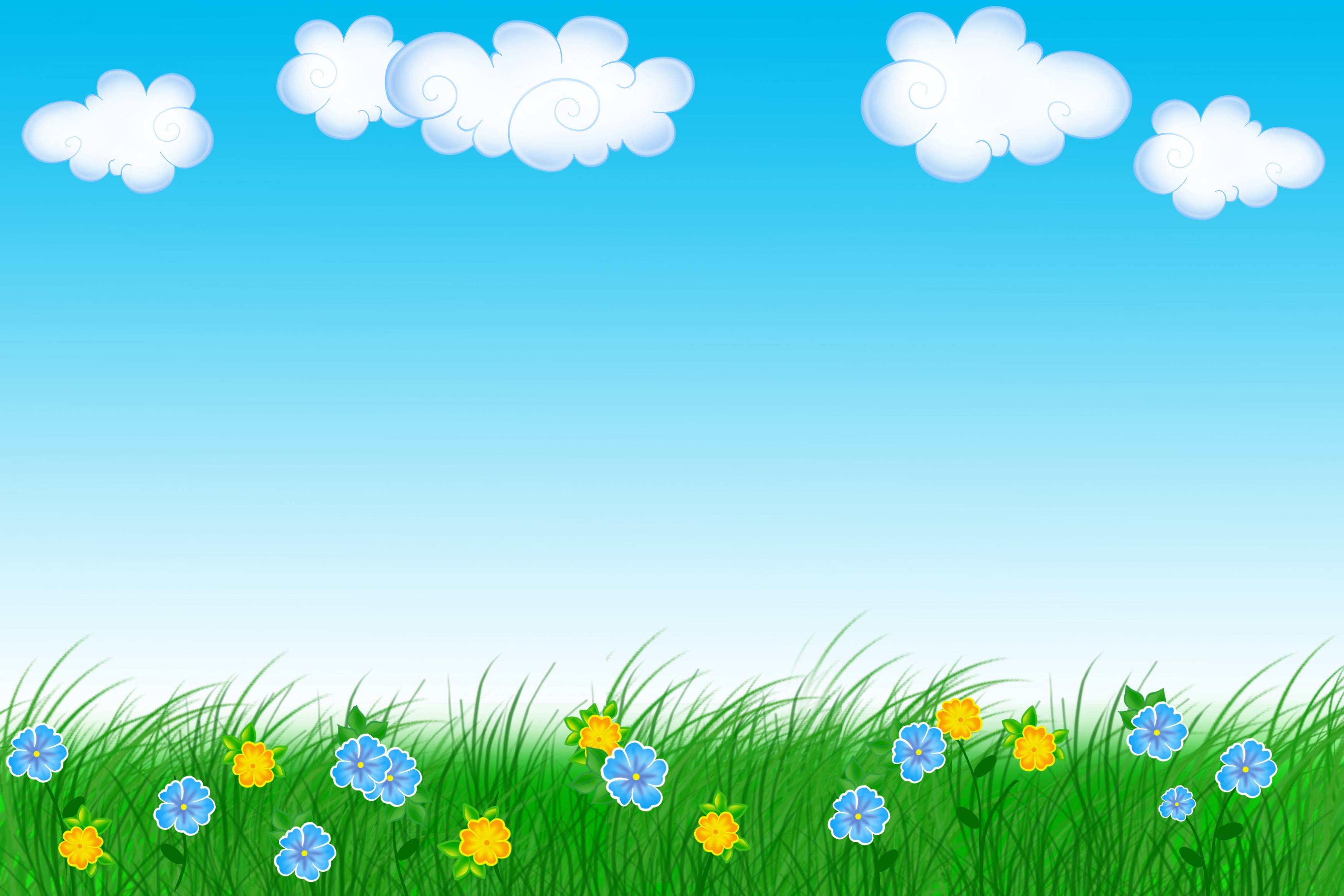 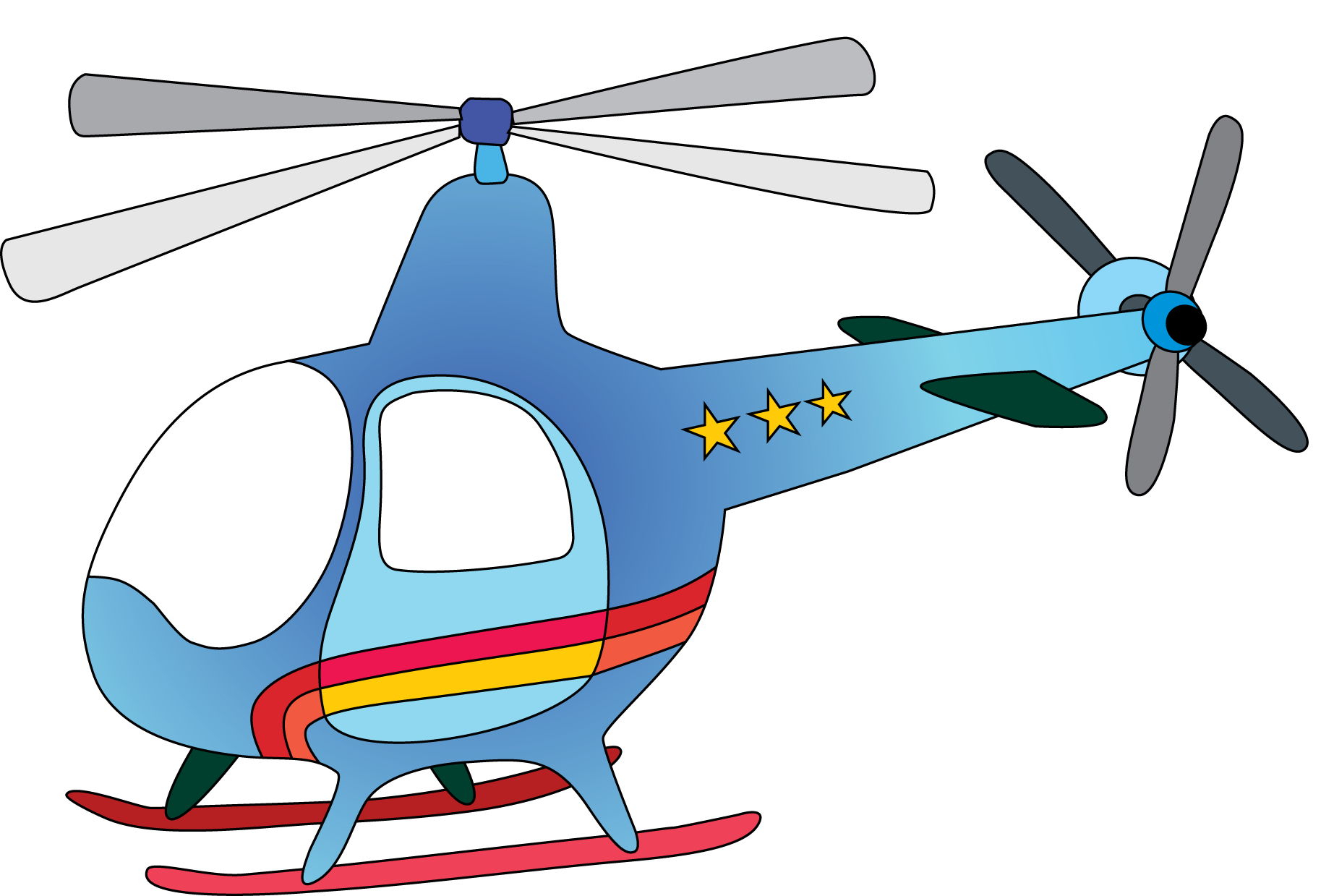 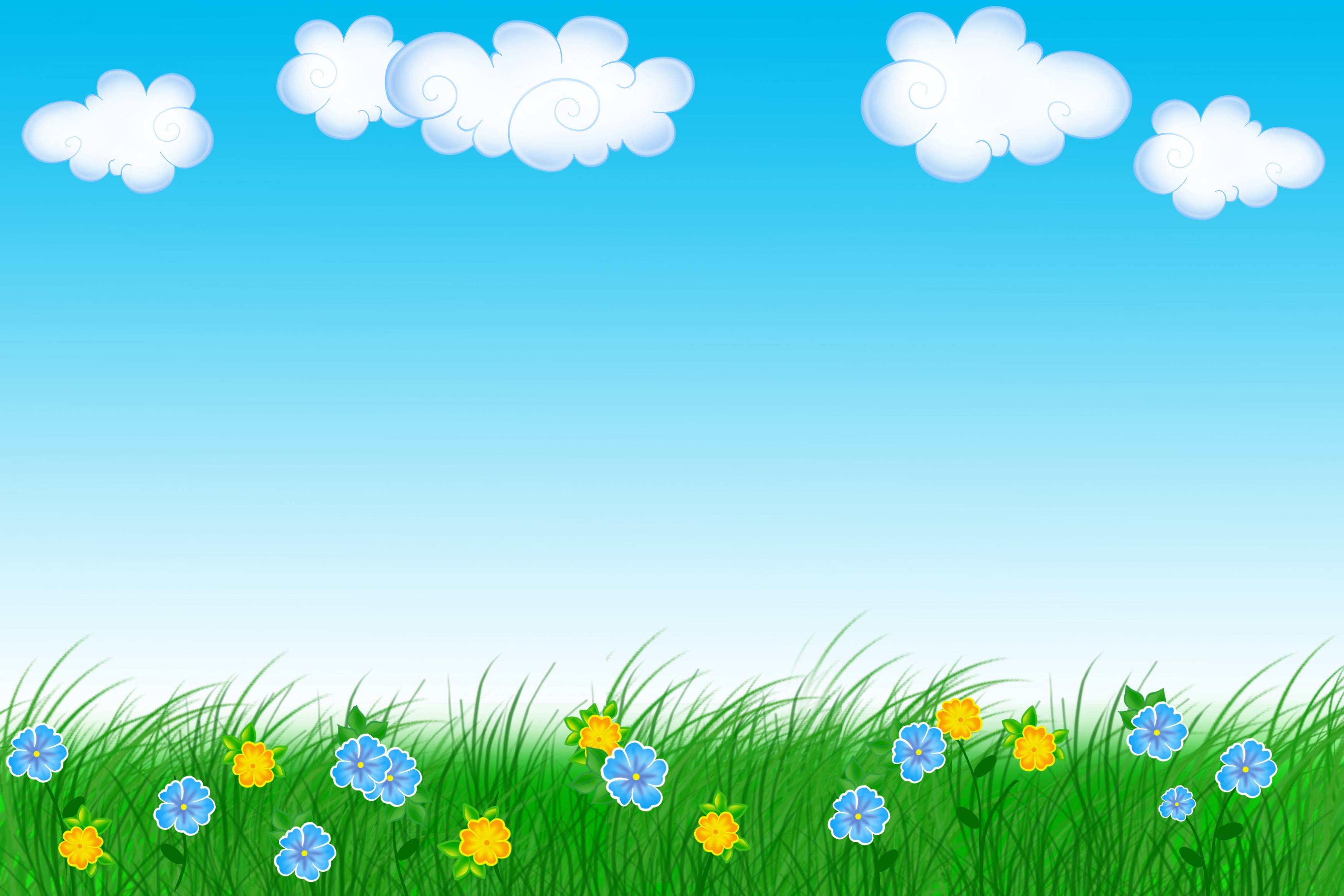 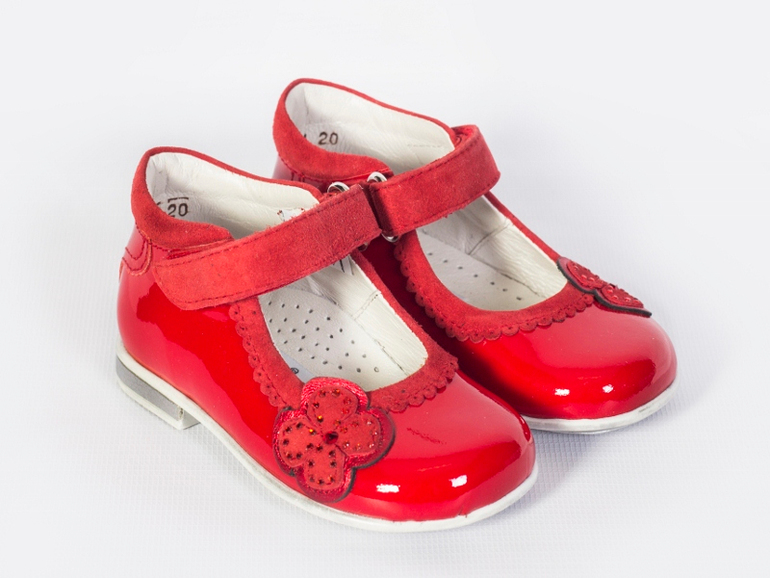 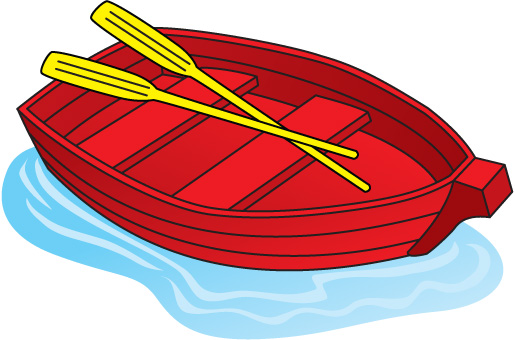 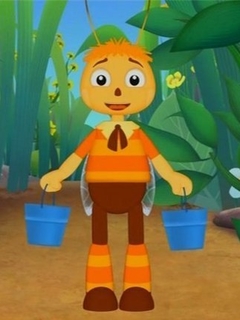 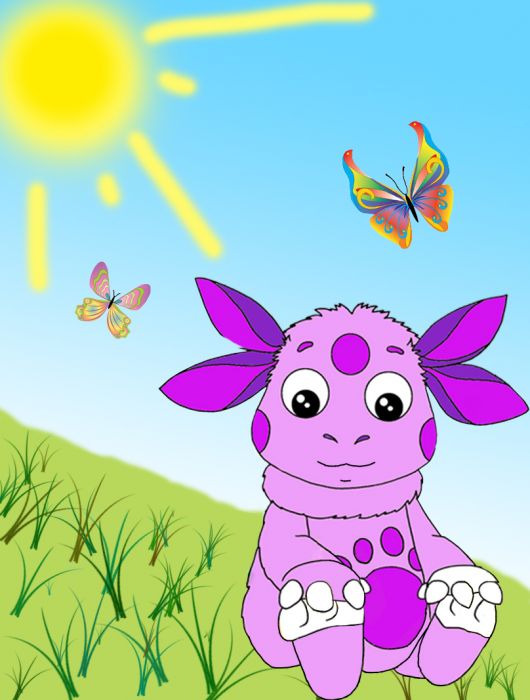 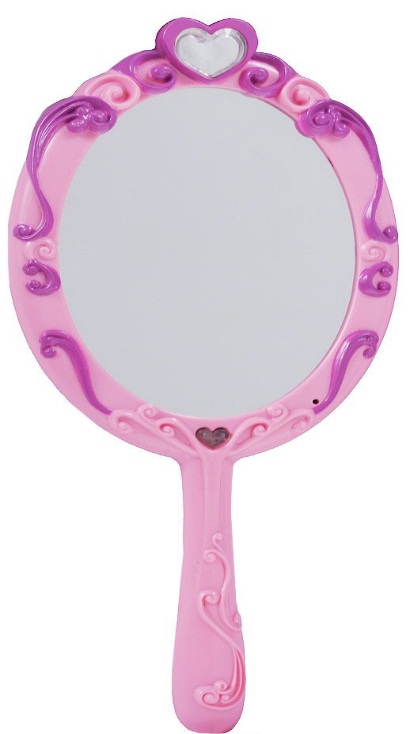 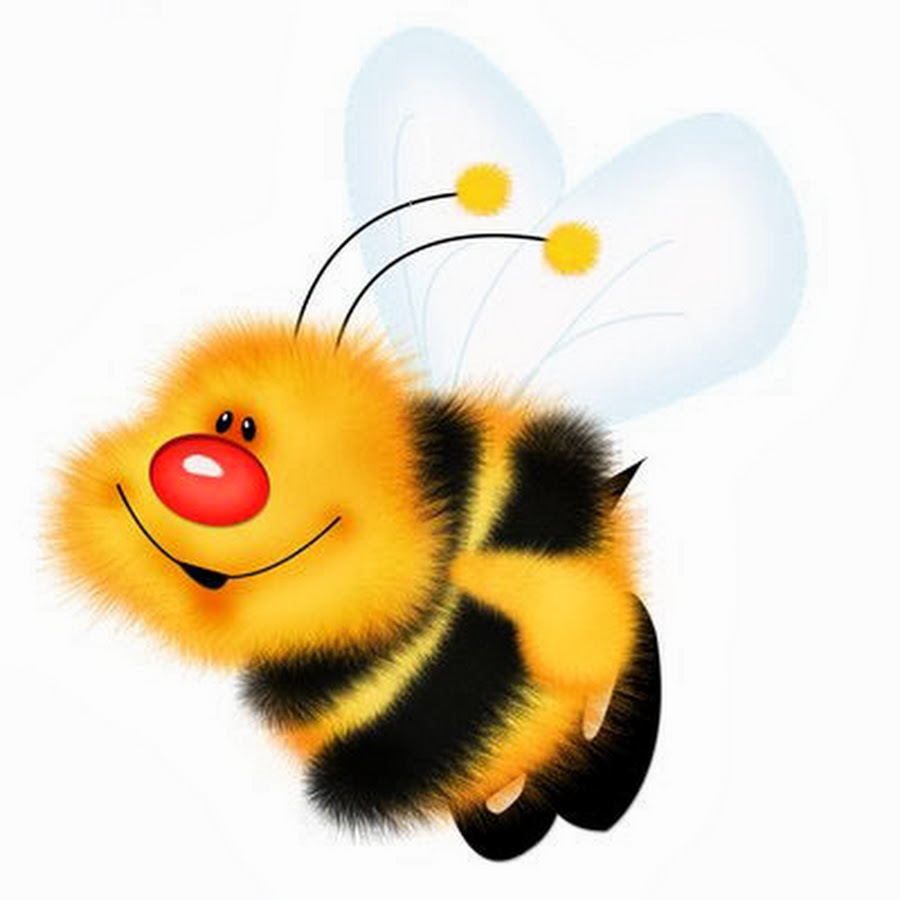 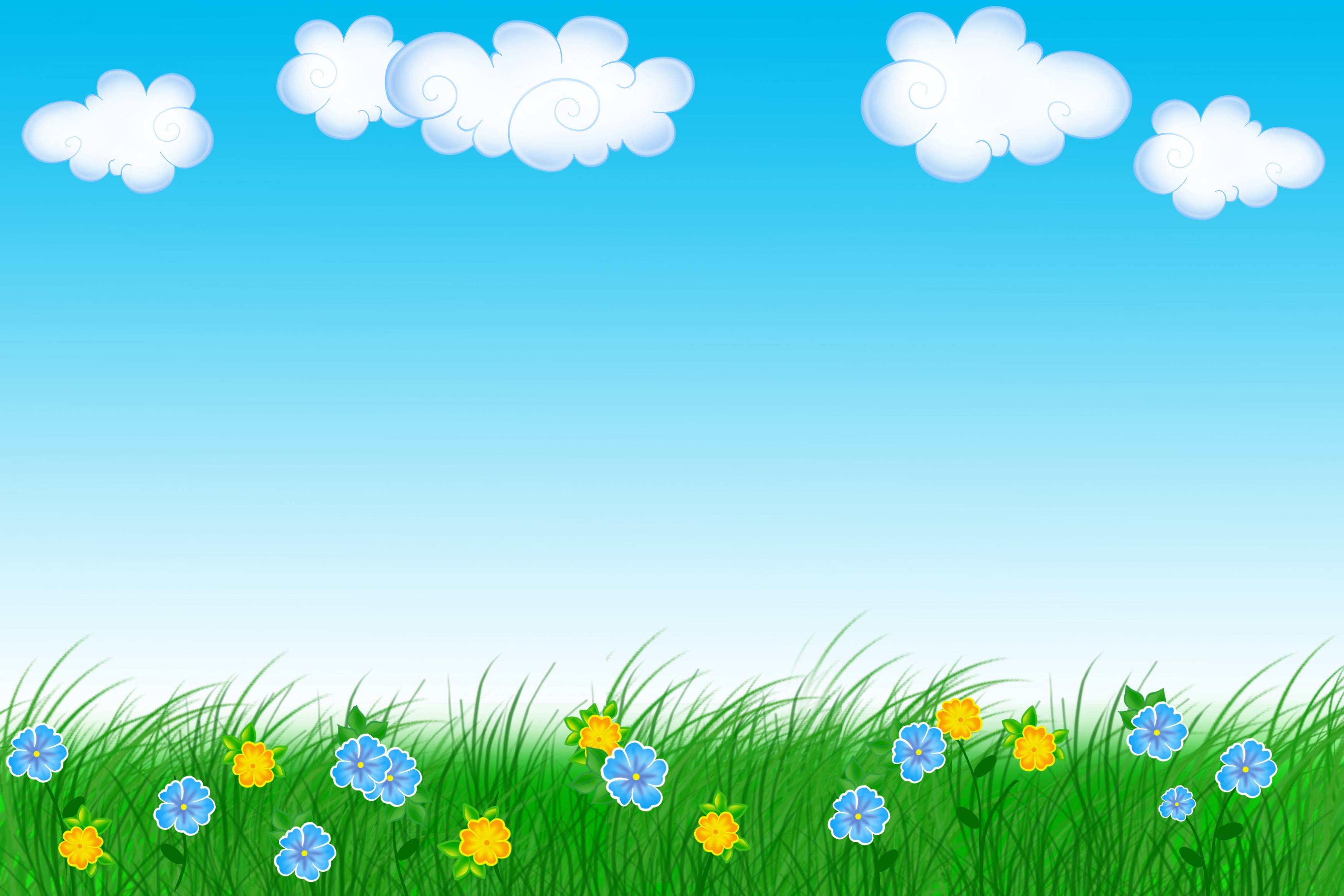 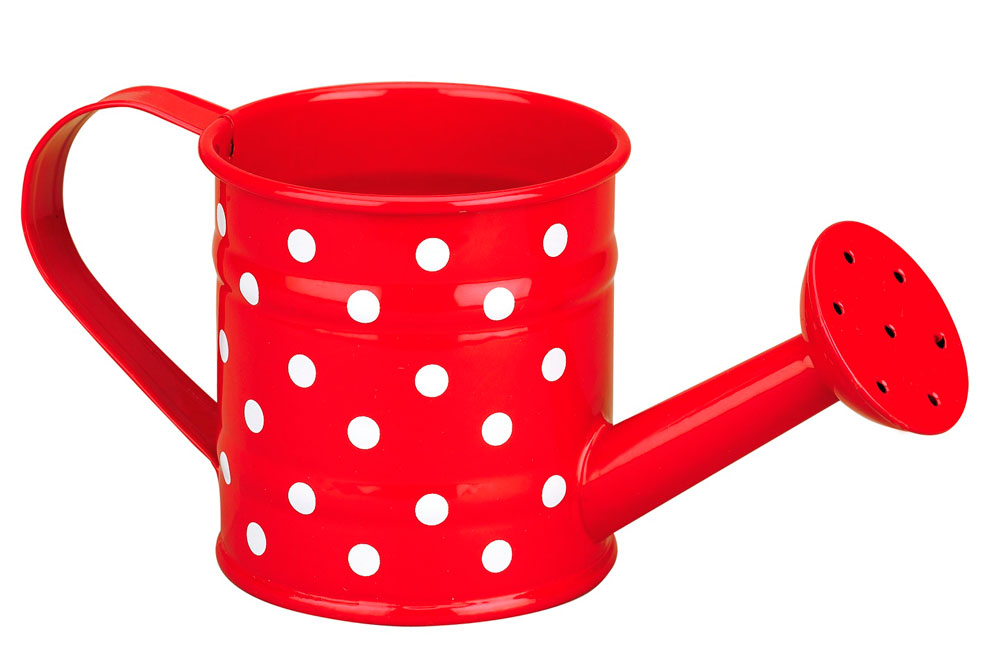 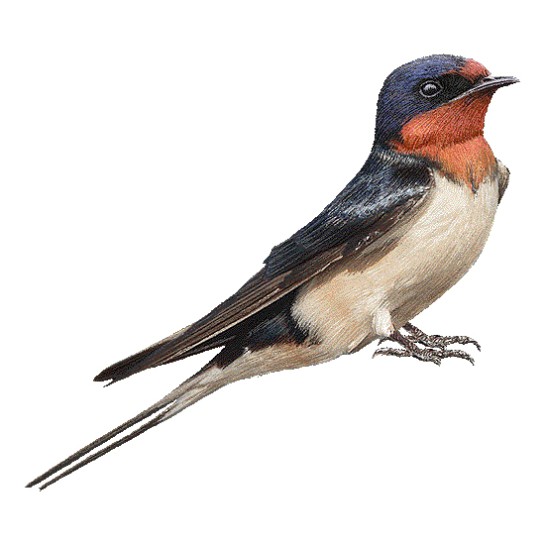 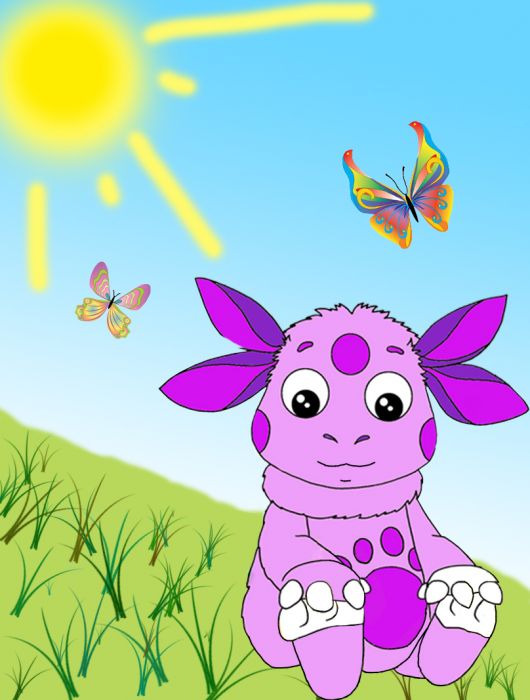 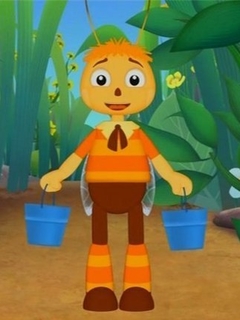 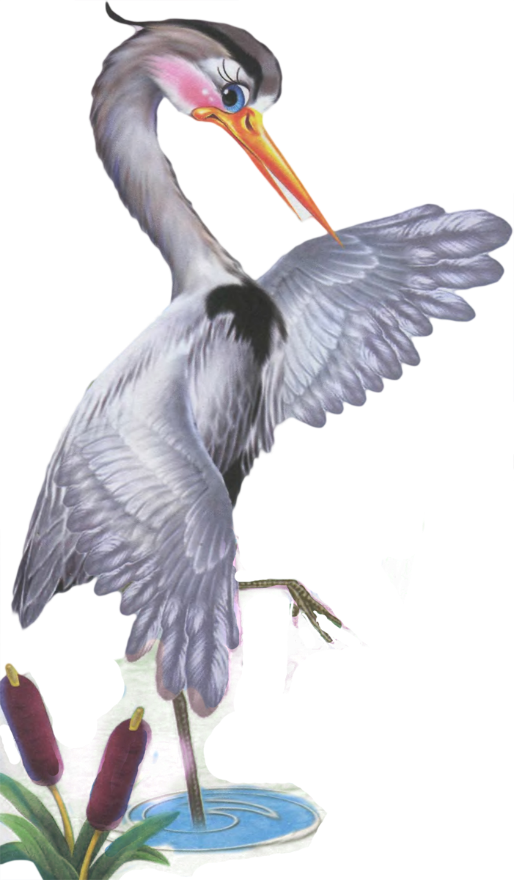 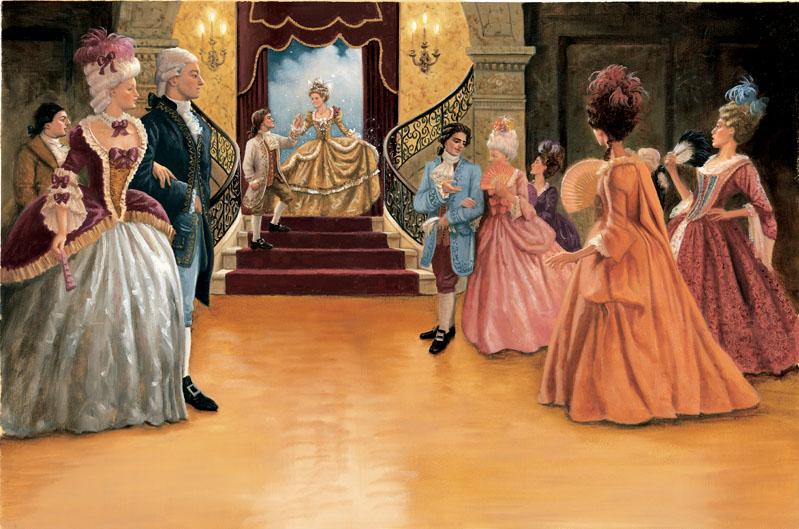 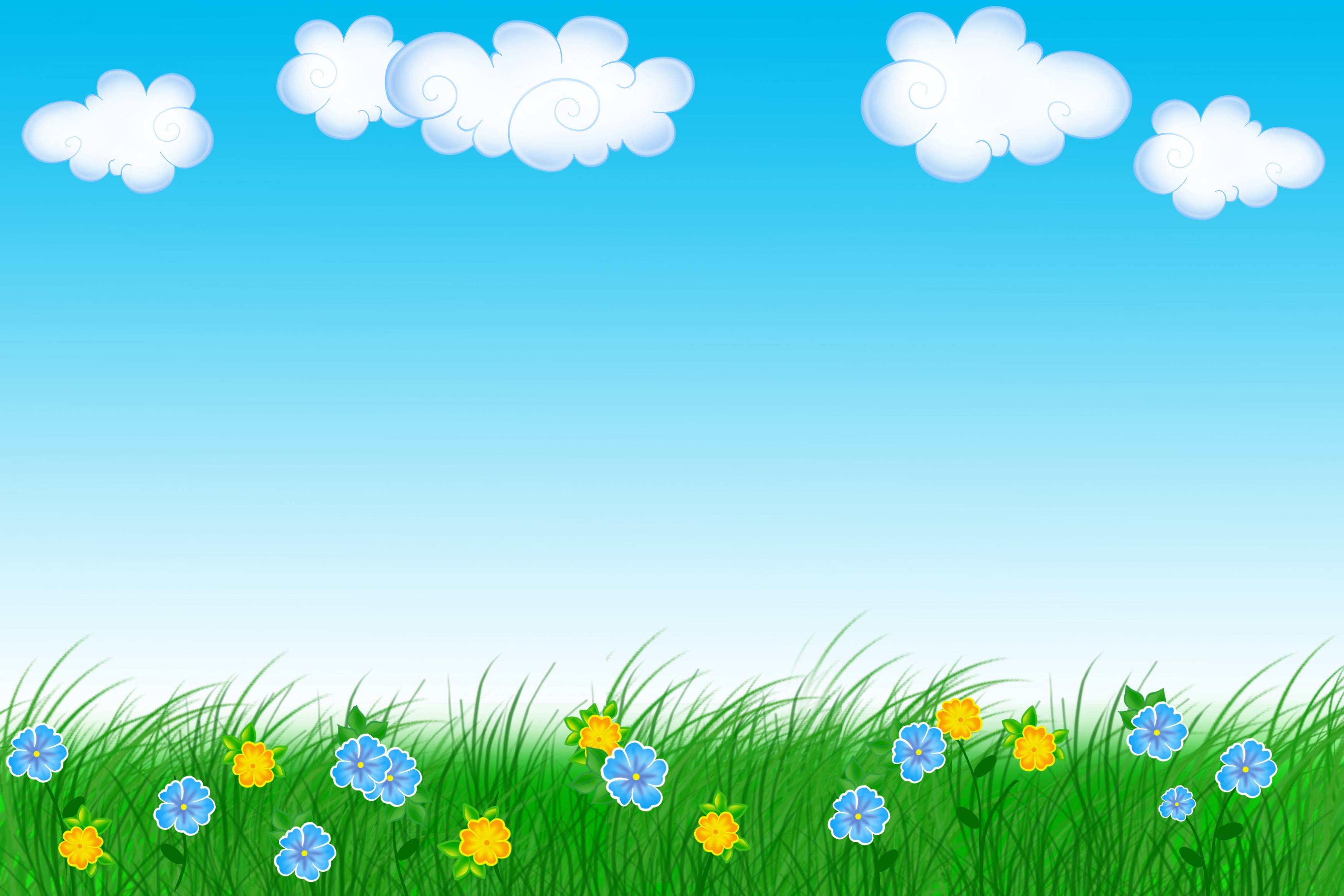 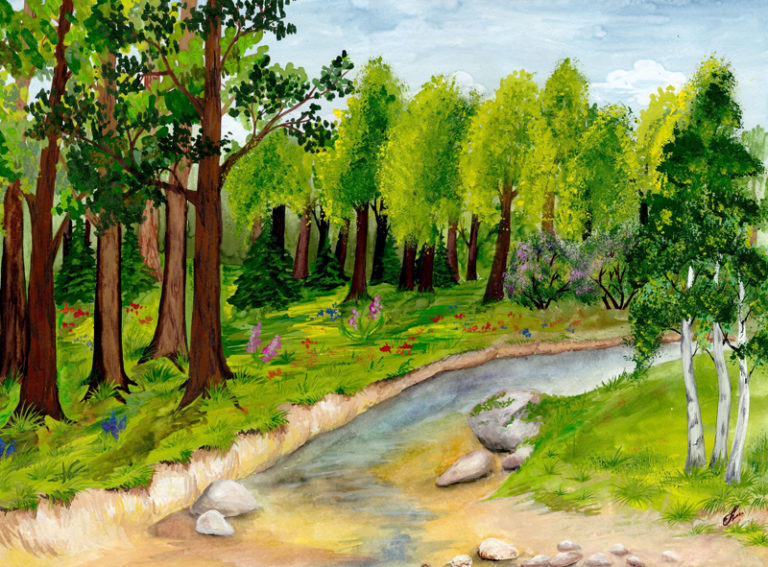 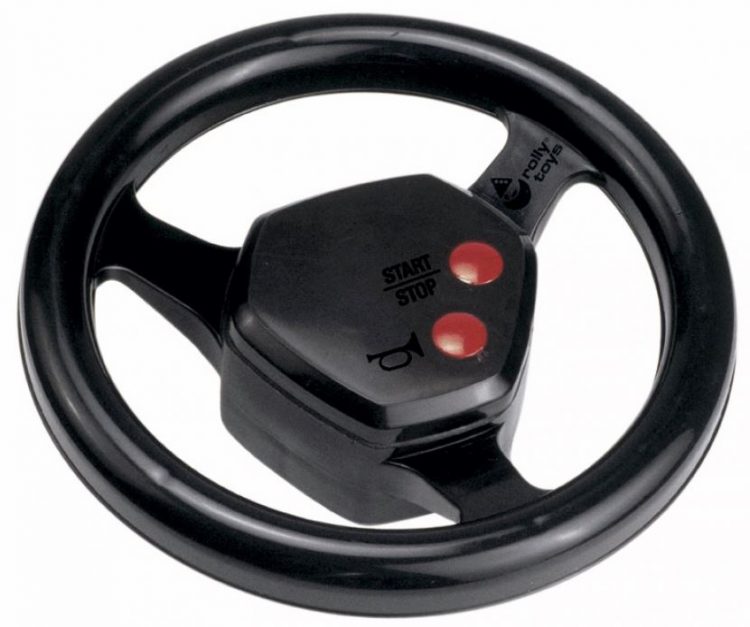 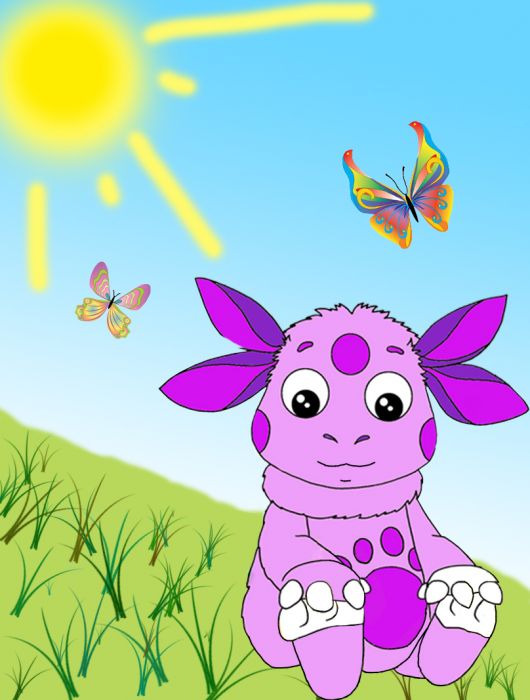 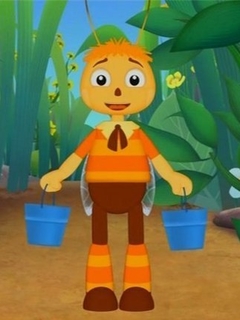 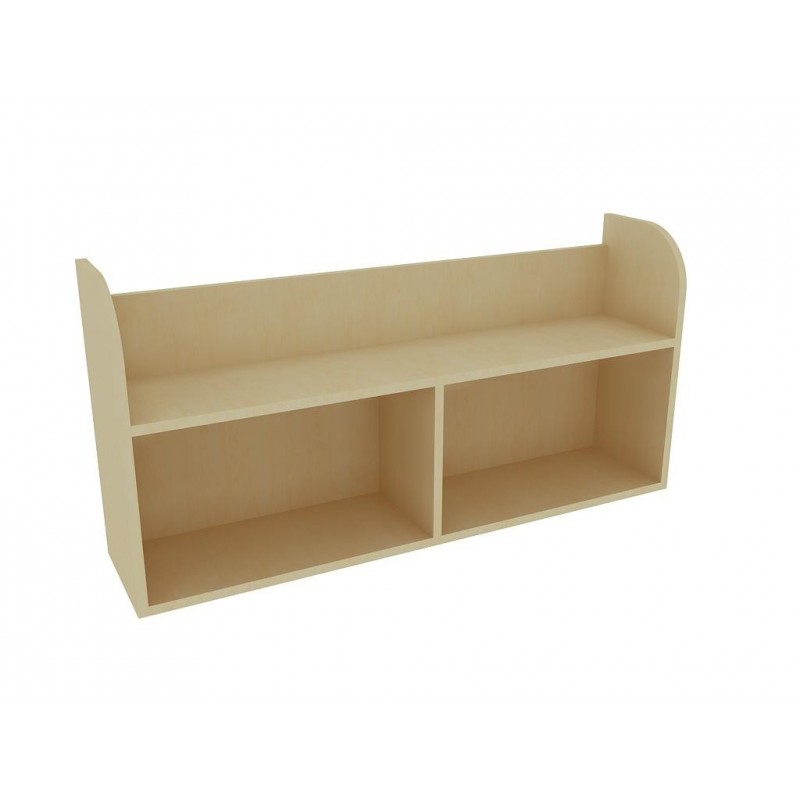 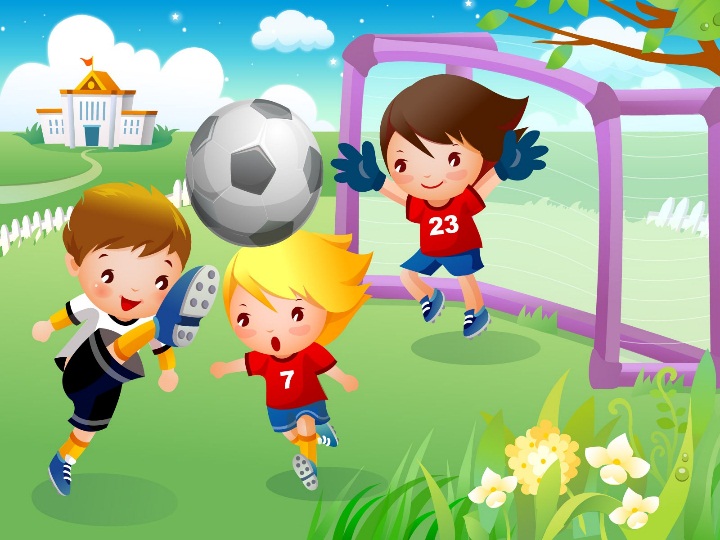 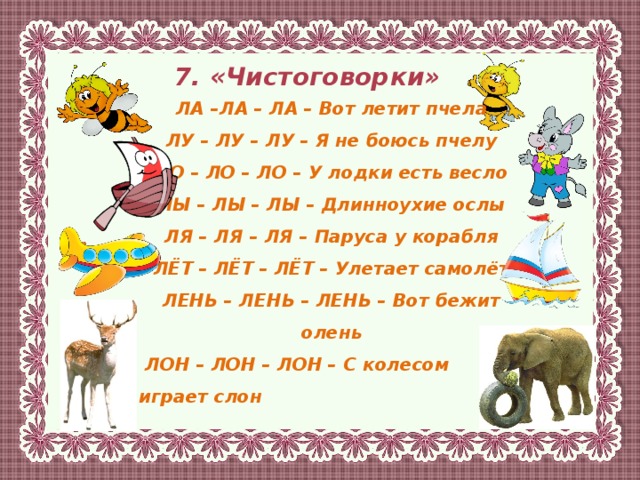 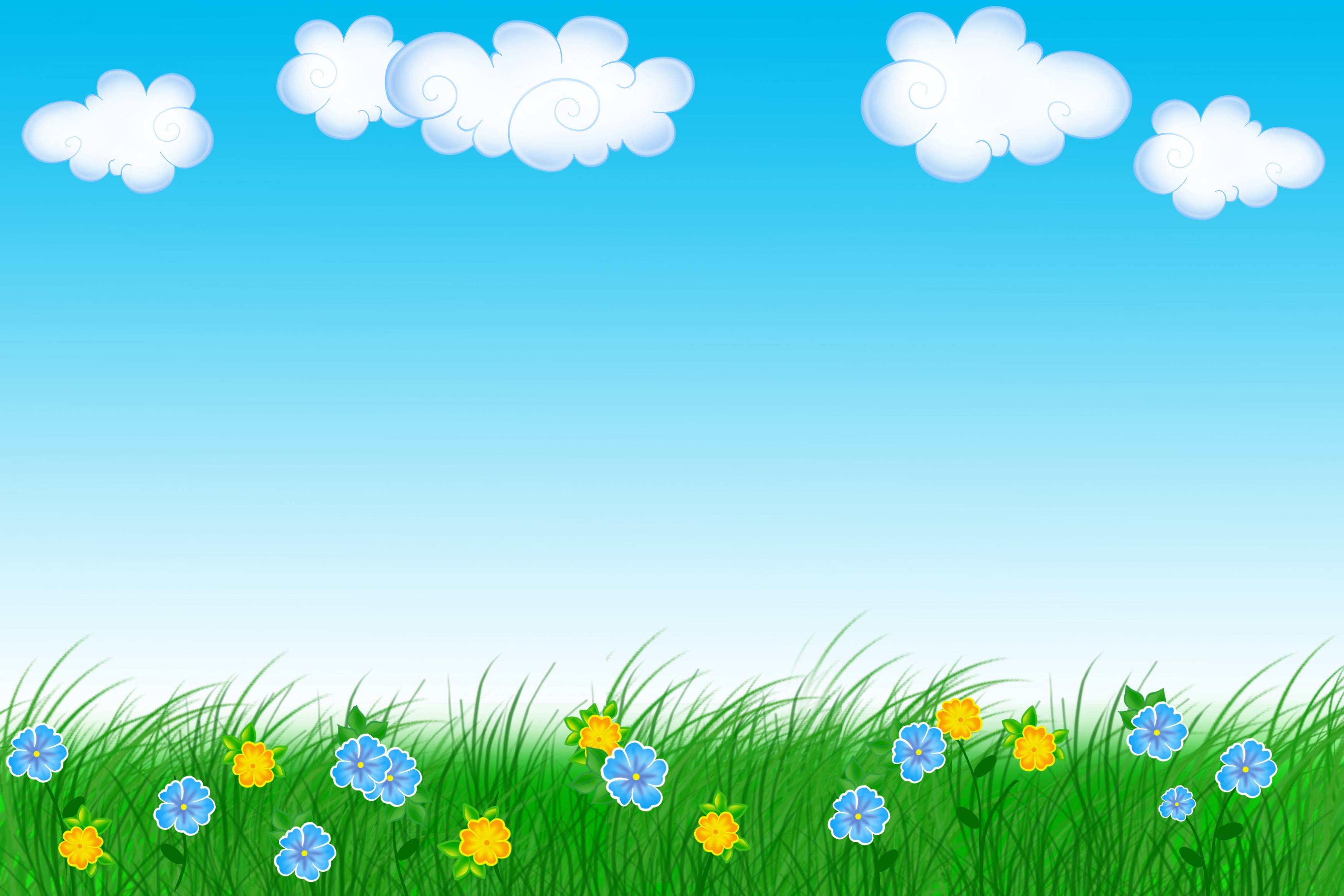 Молодец!
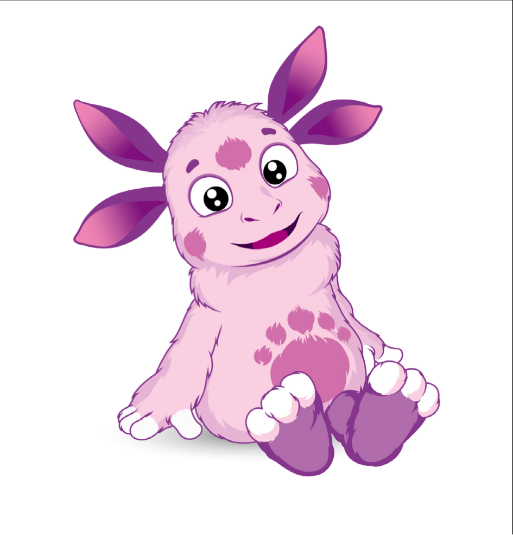 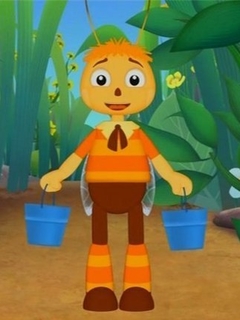